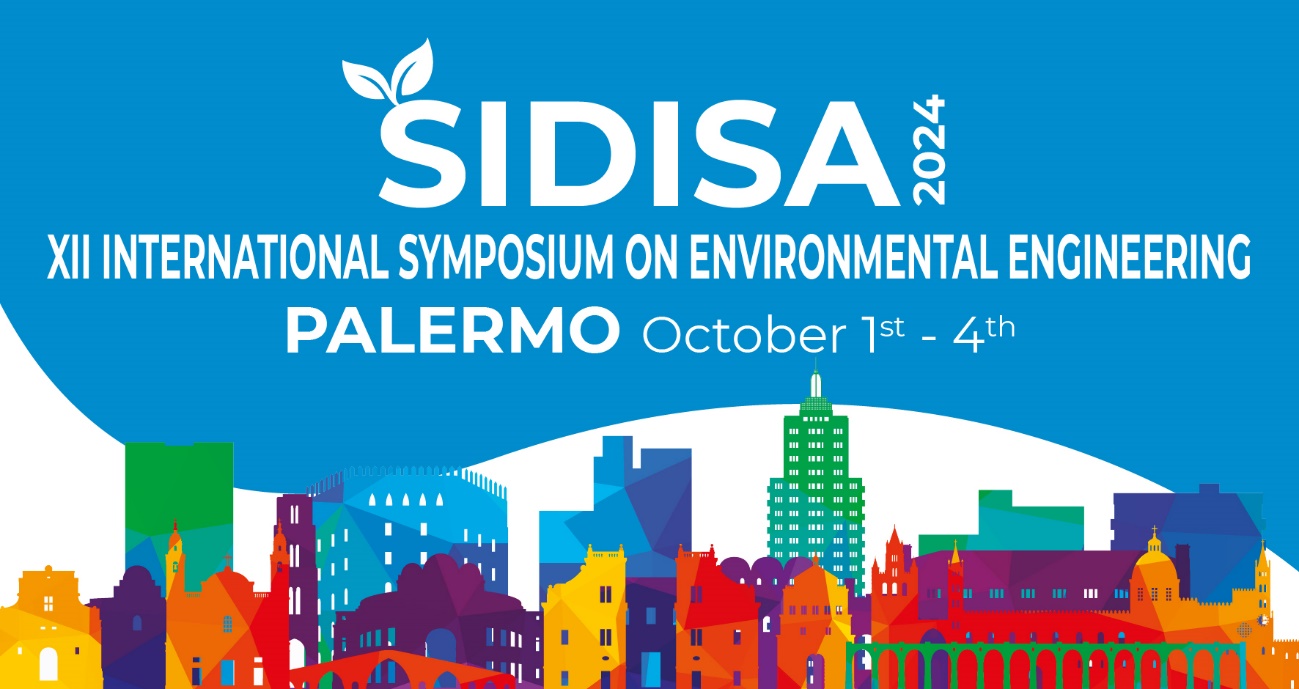 SIDISA 2024
XII International Symposium on Environmental Engineering
Palermo, Italy, October 1 – 4, 2024
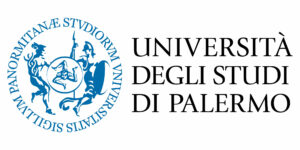 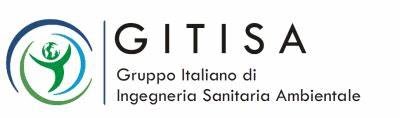 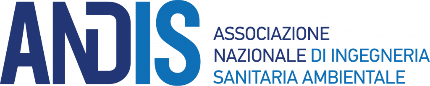 Presentation Title
Name Surname1, Name Surname2, Name Surname3
Affiliation (Department of…, University of…, Country)
Speaker:

_________________________
Palermo - October 2, 2024
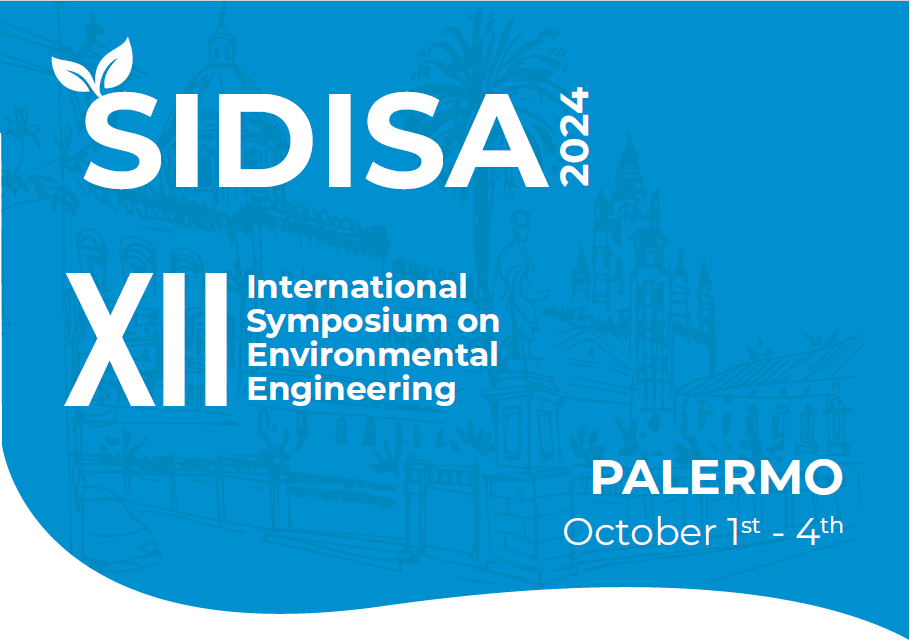 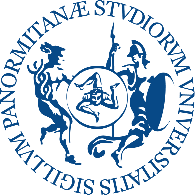 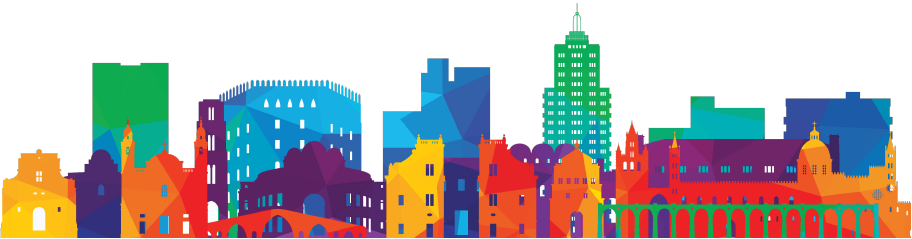 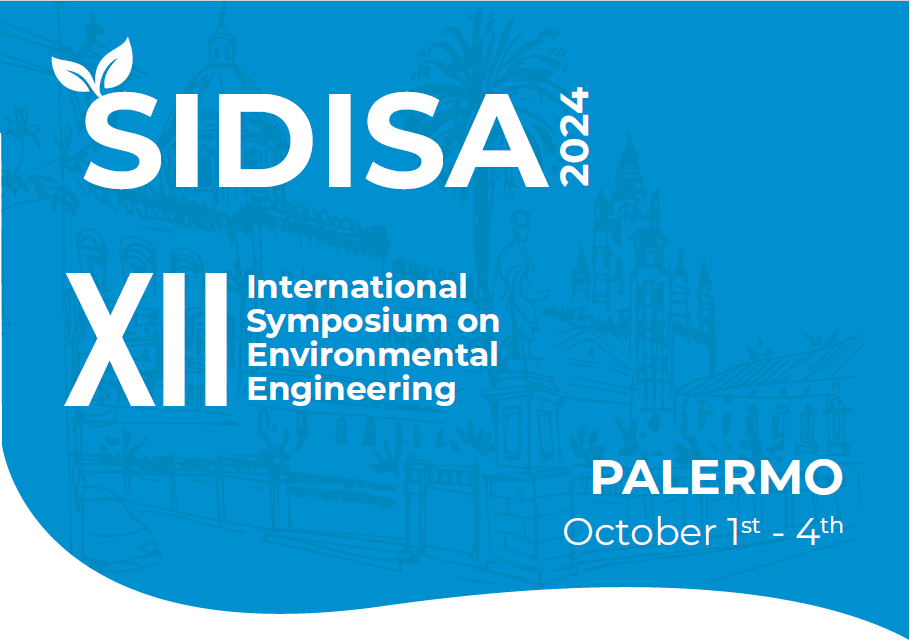 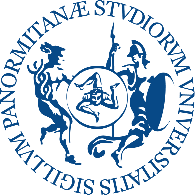 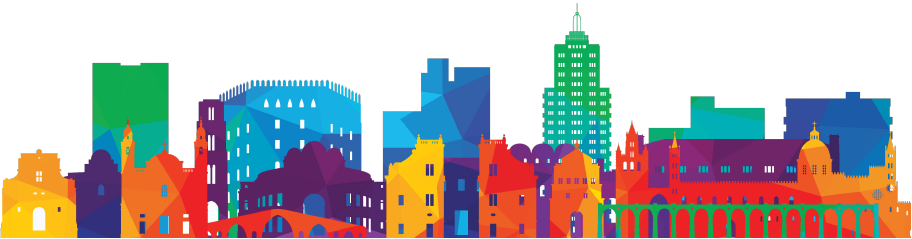 Thank you
mail @ mail.com
Supported by
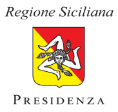 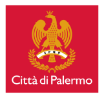 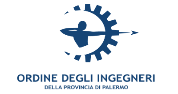 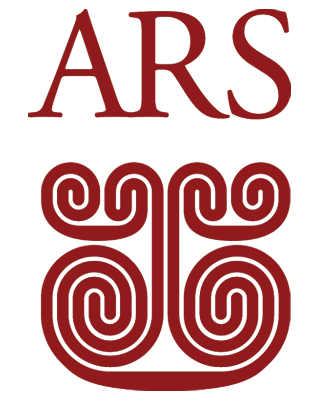 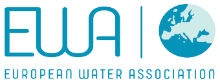 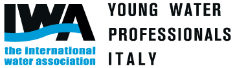 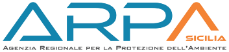 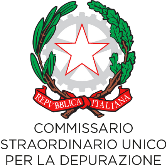 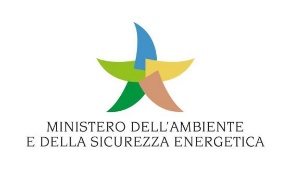 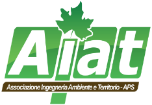 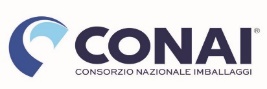